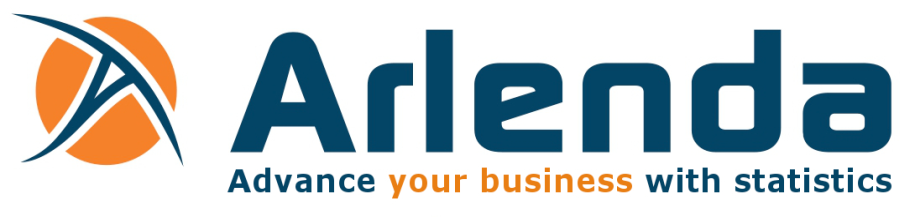 Piecewise nonlinear mixed-effects model for modelling Nasal Potential Difference
Rozet Eric 1*, Natalis Laurent 1 Matthee Bianca 2, Swildens Jim 2, Ritsema Tita 2, Beumer Wouter 2 and Boulanger Bruno 1
1 Arlenda S.A., Liège, Belgium
2 ProQR Therapeutics B.V., Leiden, the Netherlands
eric.rozet@arlenda.com
How to measure transepithelial ion transport abnormalities in vivo?
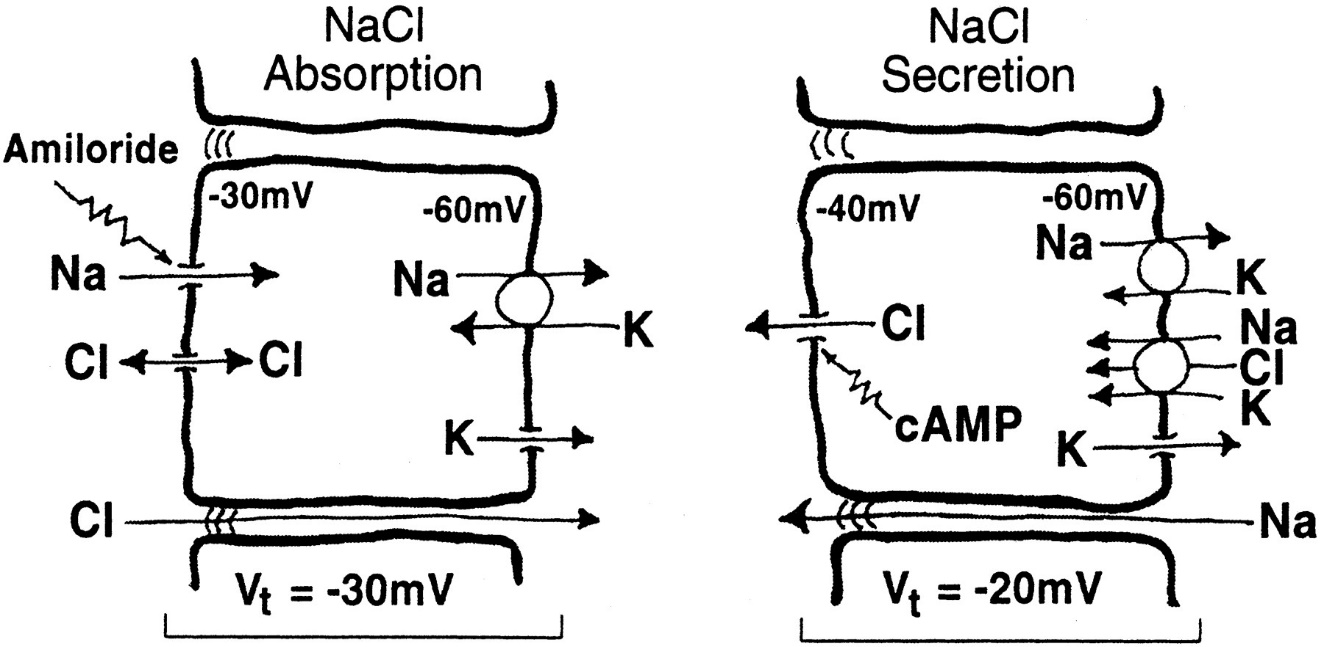 Channel proteins regulate the salt content of fluids that cover epithelia (nose, lungs)

Transport of ions generates an electrical potential difference (mV) across the airway lining

By measuring this potential difference, transepithelial ion transport function can be indirectly assessed
Channel proteins
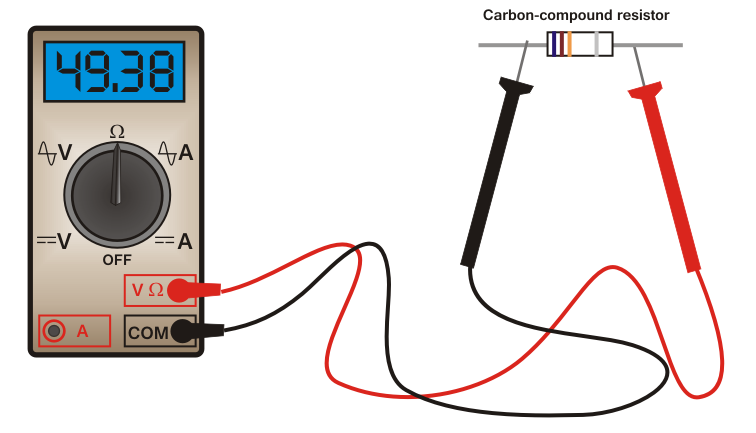 -30mV
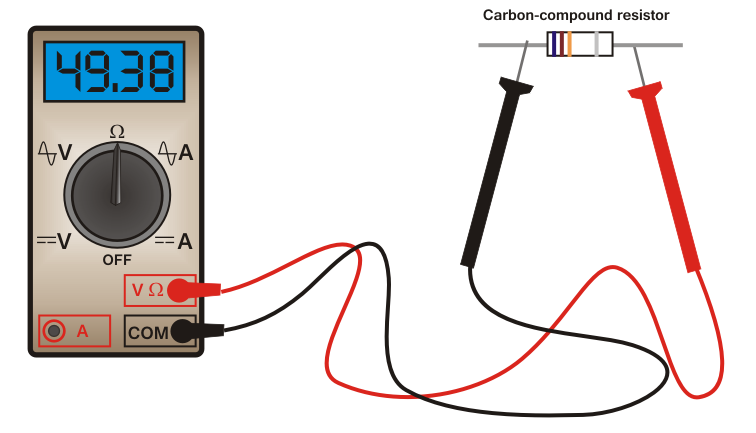 NPD, a simple but efficient measure of the transepithelial ion transport function
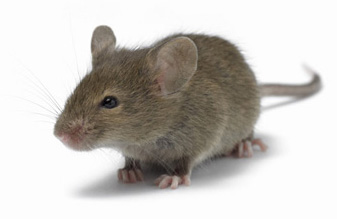 Potential difference can be measured by placing an electrode on the lining of the nose

This measure is termed the Nasal transepithelial Potential Difference (NPD) 

NPD is a sensitive method to detect dysfunction(s) of channel proteins (e.g., Cystic Fibrosis detection)
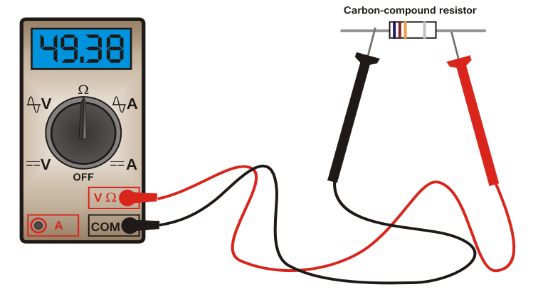 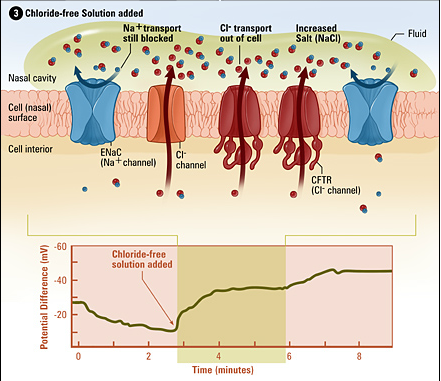 NPD (mV)
How to measure transepithelial ion transport abnormalities in vivo?
NPD can be modified to follow predictable curves by bathering the nose in a succession of solutions


These solutions change the flow of ions (and thus NPD) in predictable ways
Solution 2
Solution 3
Solution 1
Treatment A
NPD (mV)
Treatment B
Time (hrs)
The effect of experimental treatments on the ion transport can be      assessed by comparing NPD profiles
How to measure transepithelial ion transport abnormalities in vivo?
Typical NPD measurement in wild-type (WT) mouse
Total Chloride (Cl) response is calculated by adding the Cl0 and Forskolin response values
More info:Saussereau et al., 2013, Characterization of Nasal Potential Difference in Knockout and F508del-CFTR Mice, PloS one
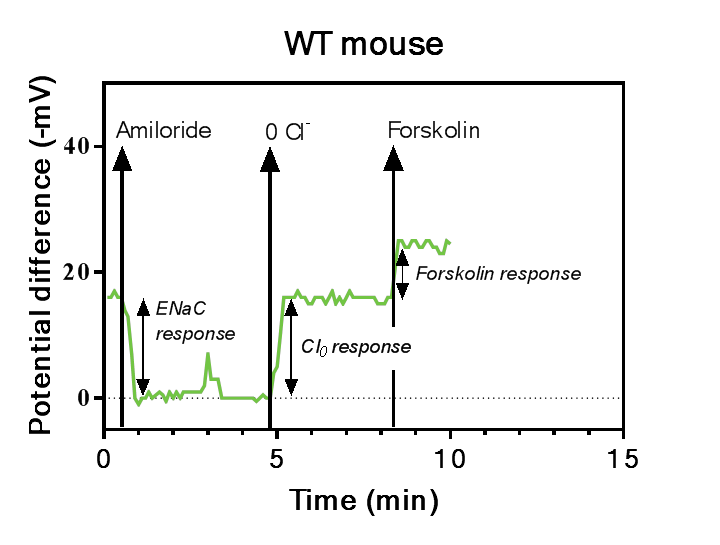 Total Chloride resp
Between animal variability
Same treament to all animals
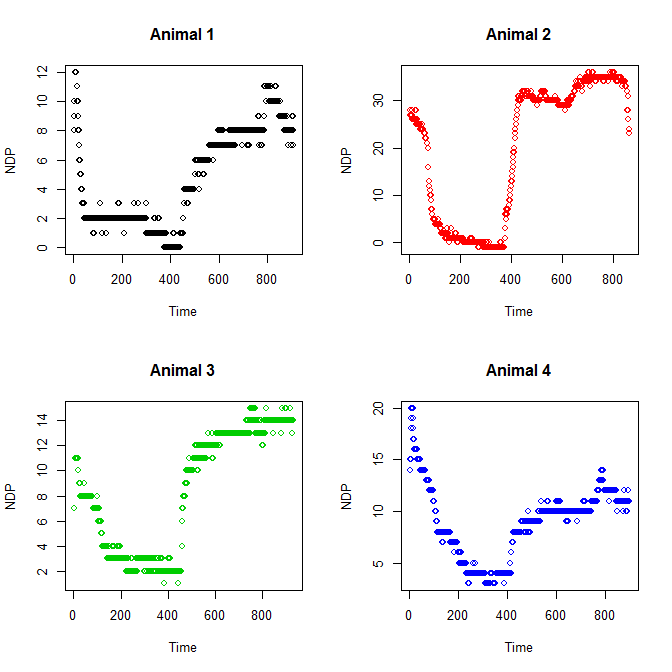 Nonlinear piecewise mixed effect model
The Phases of the nonlinear mixed model
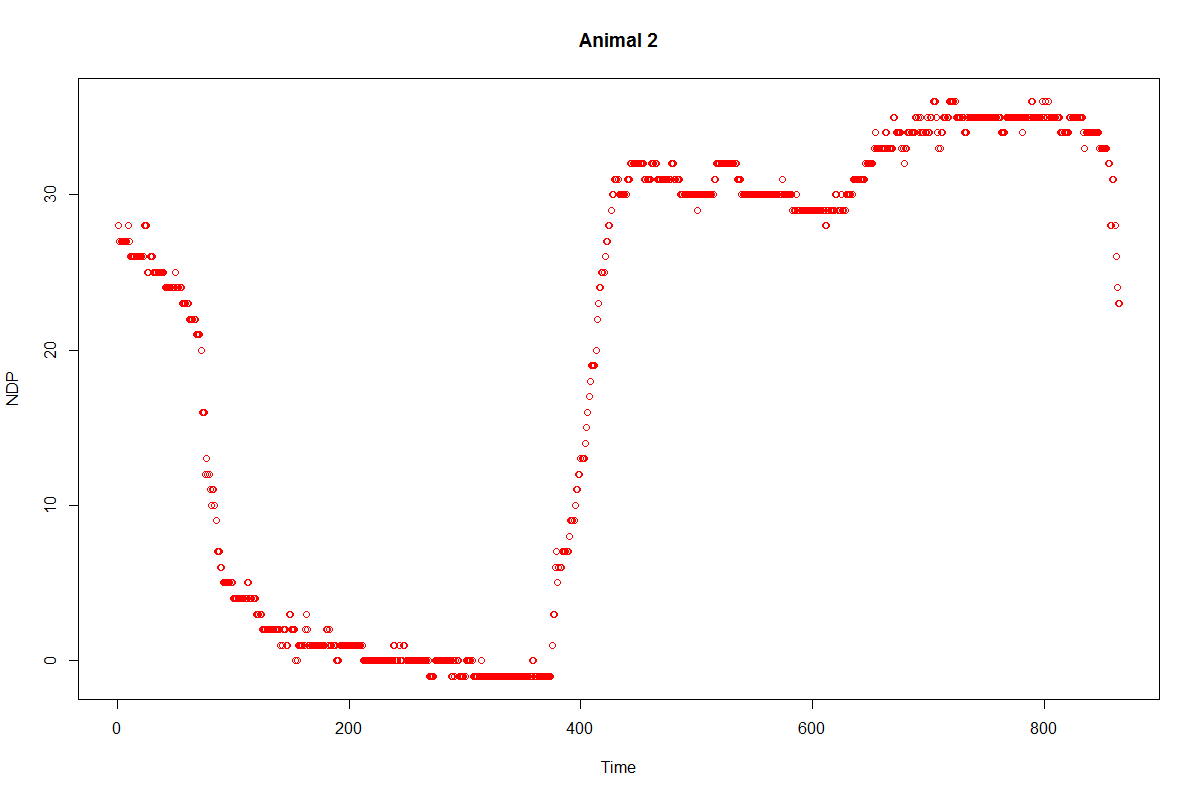 The Phases of the nonlinear mixed model
Results: for 3 treatments
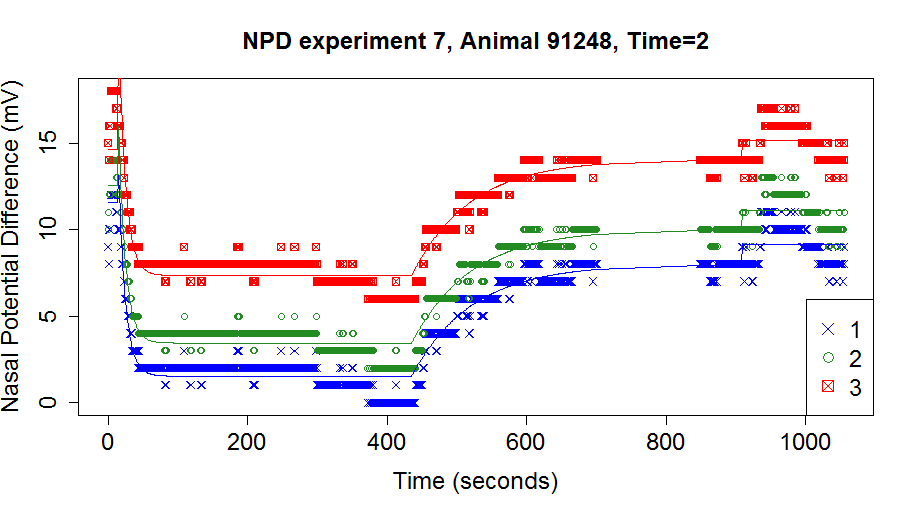 Statistical Inference
To assess the effect of the treatment on the several responses of interest we constructed Wald confidence intervals:
Conclusion
We developed a piecewise nonlinear mixed-effects model to describe the dynamics of repeated NPD measurements before and after a treatment
To evaluate the treatment effect, we constructed hypothesis tests for several NPD profiles variables
Mixed-effects model constitutes an efficient and flexible tool for the analysis of longitudinal data
This study provides a new analytical tool for the analysis of NPD studies

Thank you for your attention!
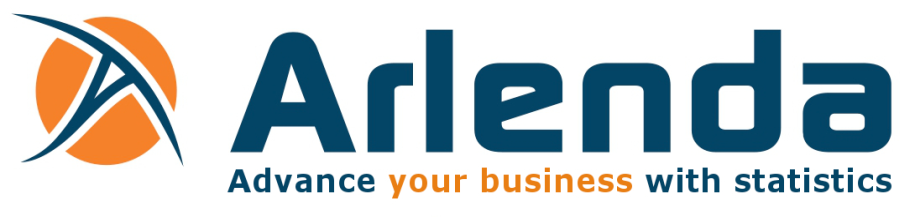 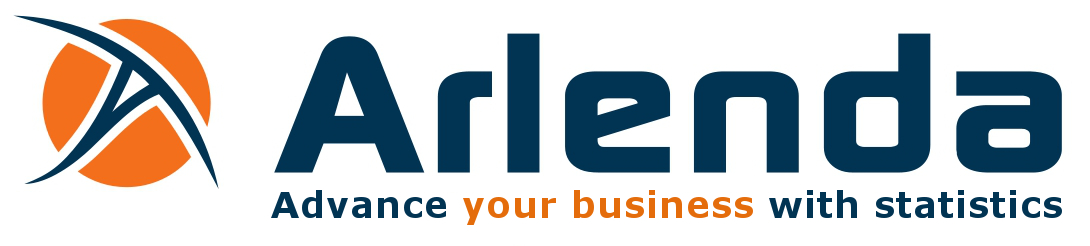 Contact: Eric Rozet, Statistician
Eric.Rozet@arlenda.com
+32 (0) 473 690 914
www.arlenda.com